AGENDA
SE PRÉSENTER.
 EXPLIQUEZ  LE COURS:
( Le Roman, La Methode, Le Blog Et Le Temps)
 DEVELOPPEMENT : ( Le Diaprograma, Les Dialogues, Les Formules Rituelles Et Le Vocabulaire.)
 LE DEVOIRS
  LA FIN
Comment vous   appelez-vous ?
S´APPELER
je m'appelletu t'appellesil s'appellenous nous appelonsvous vous appelezils s'appellent
BONJOUR/        SALUT !
Monsieur = M. Messieurs = MM. Madame = Mme Mesdames = Mmes Mademoiselle = Mlle Mesdemoiselles = Mlles
BONJOUR!
 BONSOIR!
 BON APRÉS MIDI!
 BONNE NUIT!
 BON WEEK-END!
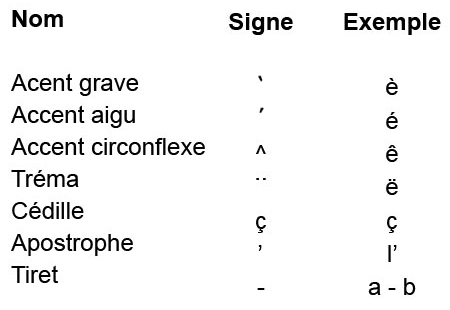 Comment ça va ?
BIEN
 EXCELLENT
 MAGNIFIQUE
 MAL
TERRIBLE
COMME-CI, COMME-ÇA
Le verbe être
JE SUIS
TU ES
IL EST
NOUS SOMMES
VOUS ÊTES
ILS SONT
Quel est votre état civil?
Marié(e)
Célibataire
 Fiancé (e)
Divorcé(e) 
 Veuf/Veuve
QUI SONT?
ASPROF 
 ALLIANCE FRANÇAISE
 LYCÉE FRANÇAIS
 LIBRERIE FRANÇAISE
 L´AMBASSADE DE FRANCE
 L UNIVERSITÉ DE EL SALVADOR
 L´UNIVERISITÉ DON BOSCO
 L´ACADEMIE EUROPÉENNE
 L´ACADEMIE CANADIENNE
 UCAD
 LE CINEMA CINEPOLIS